ПОВОЛЖСКОЕ УПРАВЛЕНИЕ 
МИНИСТЕРСТВА ОБРАЗОВАНИЯ И НАУКИ 
САМАРСКОЙ ОБЛАСТИ
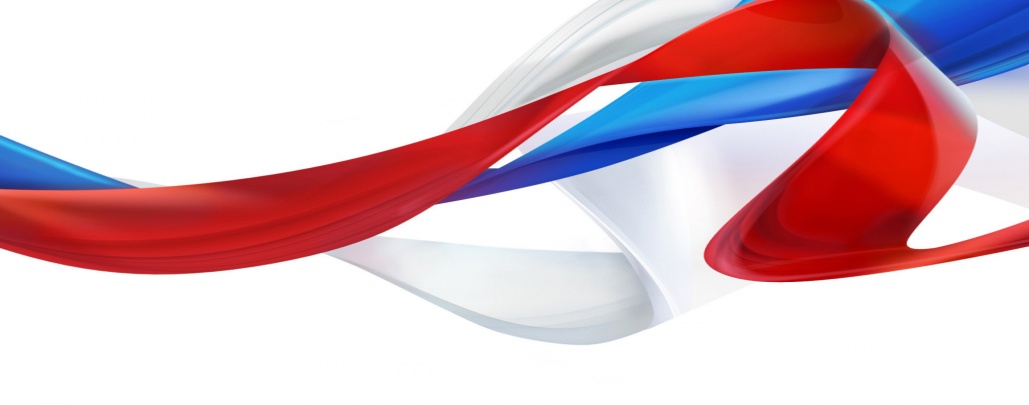 Встреча с родительской общественностью 
по вопросам организации и проведения 
государственной итоговой аттестации 
обучающихся 9-х и 11-х классов 
в 2017 году
Итоги ЕГЭ-2016г.
Количество участников ЕГЭ  – 231чел. (выпускники дневных школ)
Показатели ЕГЭ
Итоги ОГЭ-2016г.
Общее количество выпускников 9-х классов - 585 чел.Допущенных к ГИА - 580 чел. (99,1%)Не допущены к ГИА - 5 чел. (0,9%)Получили аттестат об основном общем образовании - 579 чел. (99%)Не получили аттестат - 6 чел. (в т.ч. не допущенные к ГИА)
Выбор предметов в 2016г.
Учет результатов ГИА-9
Математика:

Работа состоит из трёх модулей: «Алгебра», «Геометрия», 
«Реальная математика». 
Всего в работе 26 заданий. 

Максимальный балл- 32 б.
Русский язык:

Работа состоит из трёх частей. 
Всего 26 заданий. 
Часть 1 – краткое изложение
Часть 2– задания с кратким ответом.
Часть 3 – задание открытого типа с
развёрнутым ответом (сочинение)

Максимальный балл- 39 б.

Минимальный критерий – 15 баллов (соответствует «3»)
Минимальный критерий -
8 баллов 
(соответствует «3»), 
из них – не менее 3 баллов 
по «Алгебре», 
не менее 2 баллов 
по «Геометрии»,
не менее 2 баллов по «Реальной математике».
Учет результатов ГИА-9
Государственная итоговая аттестация
ГИА-9: 
ОГЭ или ГВЭ (для детей- инвалидов, детей с ОВЗ)
ОГЭ (9 классы)- ПОРЯДОКпроведения государственной итоговой аттестации по образовательным программам основного общего образования
(утвержден приказом 
Минобрнауки России                      
от 25 декабря 2013 г. N 1394 с последующими изменениями).
Подача заявлений  до 1 марта
2 обязательных предмета
2 – по выбору, 
общее количество  ОГЭ
не превышает 4
Государственная итоговая аттестация
ГИА-11: ЕГЭ или ГВЭ (для детей- инвалидов, детей с ОВЗ)
ЕГЭ (11 классы) -ПОРЯДОКпроведения государственной итоговой аттестации по образовательным программам среднего общего образования
(утвержден приказом Минобрнауки России от 26.12.2013 №1400     с последующими изменениями).

Подача заявлений  до 1 февраля
2 обязательных 
предмета, 
Любое количество 
из     предложенных предметов – 
по выбору
Проведение экзаменов в 2017 г.
Для выпускников 11 классов 
(три этапа):

Досрочный - с 23 марта по 14 апреля
 
Основной  -с 29 мая по 1 июля

Дополнительный (сентябрьский).
Проект расписания экзаменов в 2017 г.
Проведение экзаменов в 2017 г.
Для выпускников 9 классов 
(три этапа):


Досрочный – с 20 апреля по 6 мая

Основной – с 26 мая по 24 июня 

Дополнительный (сентябрьский)
Проект расписания экзаменов в 2017 г.
Минимальное количество баллов ЕГЭ, 
подтверждающее освоение  
основной образовательной программы/ 
необходимое  для поступления в ВУЗ
Обязательные предметы: 
Русский язык  24 /36Математика (базовый уровень - 3 по 5 балльной шкале и (или) профильный уровень-27) По выбору:Обществознание 42     История 32 Химия 36                      Биология 36 География 37               Литература 32 Физика 36                 Информатика и ИКТ 40
Иностранные языки  22
Запрещается на ГИА:
Обучающимся иметь при себе в ППЭ
средства связи, 
электронно-вычислительную (программируемую) технику, 
фото, аудио и видеоаппаратуру, 
справочные материалы,
письменные заметки, 
и иные средства хранения и 
передачи информации.
Подача апелляций:
Апелляция о нарушении 
установленного порядка 
проведения ГИА по учебному предмету 
подается
 в день проведения экзамена по соответствующему учебному предмету 
члену ГЭК, не покидая ППЭ.
Апелляция о несогласии 
с выставленными баллами 
подается 
в течение двух рабочих дней со дня объявления  результатов ГИА 
по соответствующему учебному предмету.
Телефоны горячей линии:
Департамент по надзору и контролю в сфере образования и информационной безопасности МОНСО  (846) 333 75 06
Поволжское управление МОНСО  (84635) 6 26 82
Сайт    Поволжского управления
«ПОЛЕЗНЫЕ РЕСУРСЫ» - «Подготовка к ГИА»
http://www.ege.edu.ru  портал ЕГЭ
http://obnadzor.gov.ru  Официальный сайт Рособрнадзора
http://www.fipi.ru «Федеральный институт педагогических измерений»
https://ege.sdamgia.ru/   образовательный портал для подготовки к экзаменам
https://neznaika.pro/  сайт для подготовки в ЕГЭ
Спасибо 
за внимание!